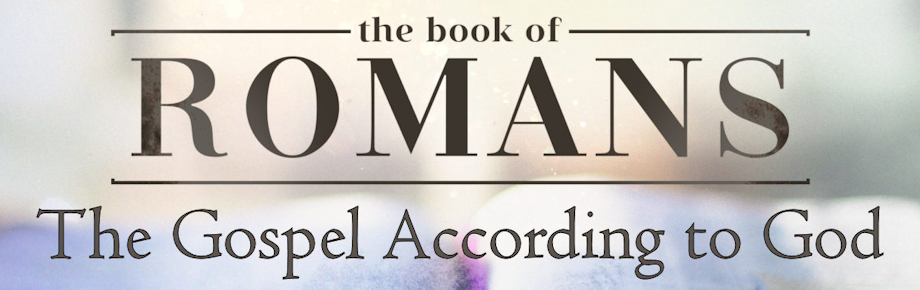 The Blessings of Being Right with God
Romans 5:1-11 (Part 4)
Sunday, August 25, 2024
Romans 5:1-5
R1 Therefore, having been justified by faith, we have peace with God through our Lord Jesus Christ, 2 through whom also we have obtained our introduction by faith into this grace in which we stand; and we exult in hope of the glory of God. 3 And not only this, but we also exult in our tribulations, knowing that tribulation brings about perseverance; 4 and perseverance, proven character; and proven character, hope; 5 and hope does not disappoint, because the love of God has been poured out within our hearts through the Holy Spirit who was given to us.
Romans 5:6-11
6 For while we were still helpless, at the right time Christ died for the ungodly. 7 For one will hardly die for a righteous man; though perhaps for the good man someone would dare even to die. 8 But God demonstrates His own love toward us, in that while we were yet sinners, Christ died for us. 9 Much more then, having now been justified by His blood, we shall be saved from the wrath of God through Him. 10 For if while we were enemies we were reconciled to God through the death of His Son, much more, having been reconciled, we shall be saved by His life. 11 And not only this, but we also exult in God through our Lord Jesus Christ, through whom we have now received the reconciliation.
Count Your Blessings
When upon life's billows you are tempest tossed,When you are discouraged, thinking all is lost,Count your many blessings, name them one by one,And it will surprise you what the Lord hath done.
Count your blessings, name them one by one;Count your blessings, see what God hath done;Count your blessings, name them one by one;Count your many blessings, see what God hath done.
 
Are you ever burdened with a load of care?Does the cross seem heavy you are called to bear?Count your many blessings, ev'ry doubt will fly,And you will be singing as the days go by.
 
So, amid the conflict, whether great or small,Do not be discouraged, God is over all;Count your many blessings, angels will attend,Help and comfort give you to your journey's end.
 
Count your blessings, name them one by one;Count your blessings, see what God hath done;Count your blessings, name them one by one;Count your many blessings, see what God hath done
Count Your Blessings
Are you ever burdened with a load of care?Does the cross seem heavy you are called to bear?Count your many blessings, ev'ry doubt will fly,And you will be singing as the days go by.
 
So, amid the conflict, whether great or small,Do not be discouraged, God is over all;Count your many blessings, angels will attend,Help and comfort give you to your journey's end.
 
Count your blessings, name them one by one;Count your blessings, see what God hath done;Count your blessings, name them one by one;Count your many blessings, see what God hath done
Psalm 40:5
Many, O LORD my God, are the wonders which You have done, And Your thoughts toward us; There is none to compare with You. If I would declare and speak of them, They would be too numerous to count.
Psalm 107:31
Let them give thanks to the LORD for His lovingkindness, And for His wonders to the sons of men!
Outline
The blessing of peace with God (5:1)
The blessing of access to God (5:2a)
The blessing of hope in the glory of God (5:2b)
The blessing of spiritual growth from God (5:3-5a)
The blessing of being loved by God (5:5b-8)
The blessing of being preserved by God (5:9)
The blessing of being reconciled to God (5:10-11))
The Blessings of Being Right with God
The blessing of being preserved by God (5:9)
Much more then, having now been justified by His blood, we shall be saved from the wrath of God through Him.
The preservation of God – God saving us from His wrath…
An a fortiori argument - describes an argument that gives a stronger reason than one that has already been accepted.
Romans 8:32
He who did not spare His own Son, but delivered Him over for us all, how will He not also with Him freely give us all things?
Romans 5:8-9
8 But God demonstrates His own love toward us, in that while we were yet sinners, Christ died for us. 9 Much more then, having now been justified by His blood, we shall be saved from the wrath of God through Him.
Philippians 1:6
For I am [presently] confident of this very thing, that He who began a good work in you [past event] will perfect it until the day of Christ Jesus [future glory].
Romans 5:8-9
8 But God demonstrates His own love toward us, in that while we were yet sinners, Christ died for us. 9 Much more then, having now been justified by His blood, we shall be saved from the wrath of God through Him.
Revelation 14:9-10
9 Then another angel, a third one, followed them, saying with a loud voice, “If anyone worships the beast and his image, and receives a mark on his forehead or on his hand, 10 he also will drink of the wine of the wrath of God, which is mixed in full strength in the cup of His anger; and he will be tormented with fire and brimstone in the presence of the holy angels and in the presence of the Lamb.”
The Blessings of Being Right with God
The blessing of being reconciled to God (5:10-11)
10 For if while we were enemies we were reconciled to God through the death of His Son, much more, having been reconciled, we shall be saved by His life. 11 And not only this, but we also exult in God through our Lord Jesus Christ, through whom we have now received the reconciliation.
What we were before being reconciled to God (10a) – Enemies 
What it means to be reconciled to God (10b) - two estranged parties at enmity with each other brought together in peace.
Hebrews 7:25
Therefore He [Jesus Christ] is able also to save forever those who draw near to God through Him, since He always lives to make intercession for them.
Luke 13:11
And there was a woman who for eighteen years had had a sickness caused by a spirit; and she was bent double, and could not straighten up at all.
Hebrews 7:25
Therefore He [Jesus Christ] is able also to save forever those who draw near to God through Him, since He always lives to make intercession for them.
The Blessings of Being Right with God
The blessing of being reconciled to God (5:10-11)
10 For if while we were enemies we were reconciled to God through the death of His Son, much more, having been reconciled, we shall be saved by His life. 11 And not only this, but we also exult in God through our Lord Jesus Christ, through whom we have now received the reconciliation.
What we were before being reconciled to God (10a) – Enemies 
What it means to be reconciled to God (10b) - two estranged parties at enmity with each other brought together in peace.
The result of reconciliation with God (11) – our boasting in God [‘we also exult in God…’]
Outline
The blessing of peace with God (5:1)
The blessing of access to God (5:2a)
The blessing of hope in the glory of God (5:2b)
The blessing of spiritual growth from God (5:3-5a)
The blessing of being loved by God (5:5b-8)
The blessing of being preserved by God (5:9)
The blessing of being reconciled to God (5:10-11))
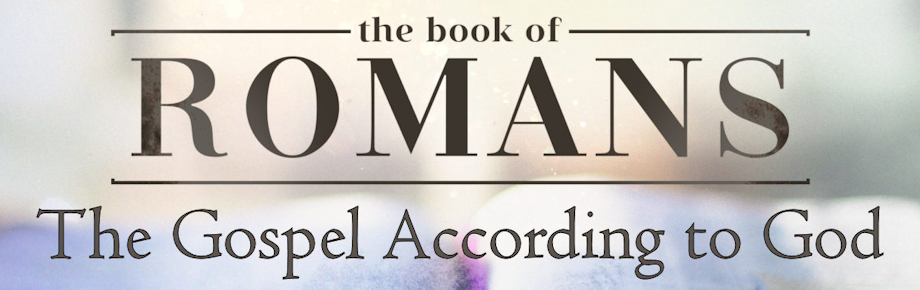 The Blessings of Being Right with God
Romans 5:1-11 (Part 4)
Sunday, August 25, 2024